Cryptocurrency value formation
An empirical study leading to a cost of production model for valuing Bitcoin 

Adam S. Hayes
University of Wisconsin-Madison
Ke Xu
Olin Business School
Washington University in St. Louis
9/24/18
Ke Xu, Olin Business School
1
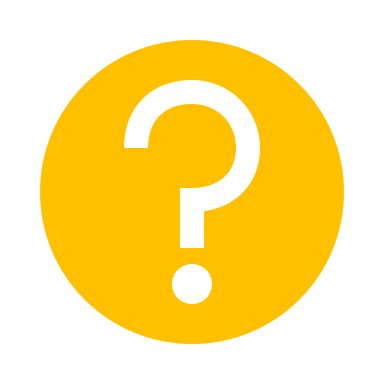 Virtual world
Altcoins
Real world
Bitcoin
9/24/18
Ke Xu, Olin Business School
2
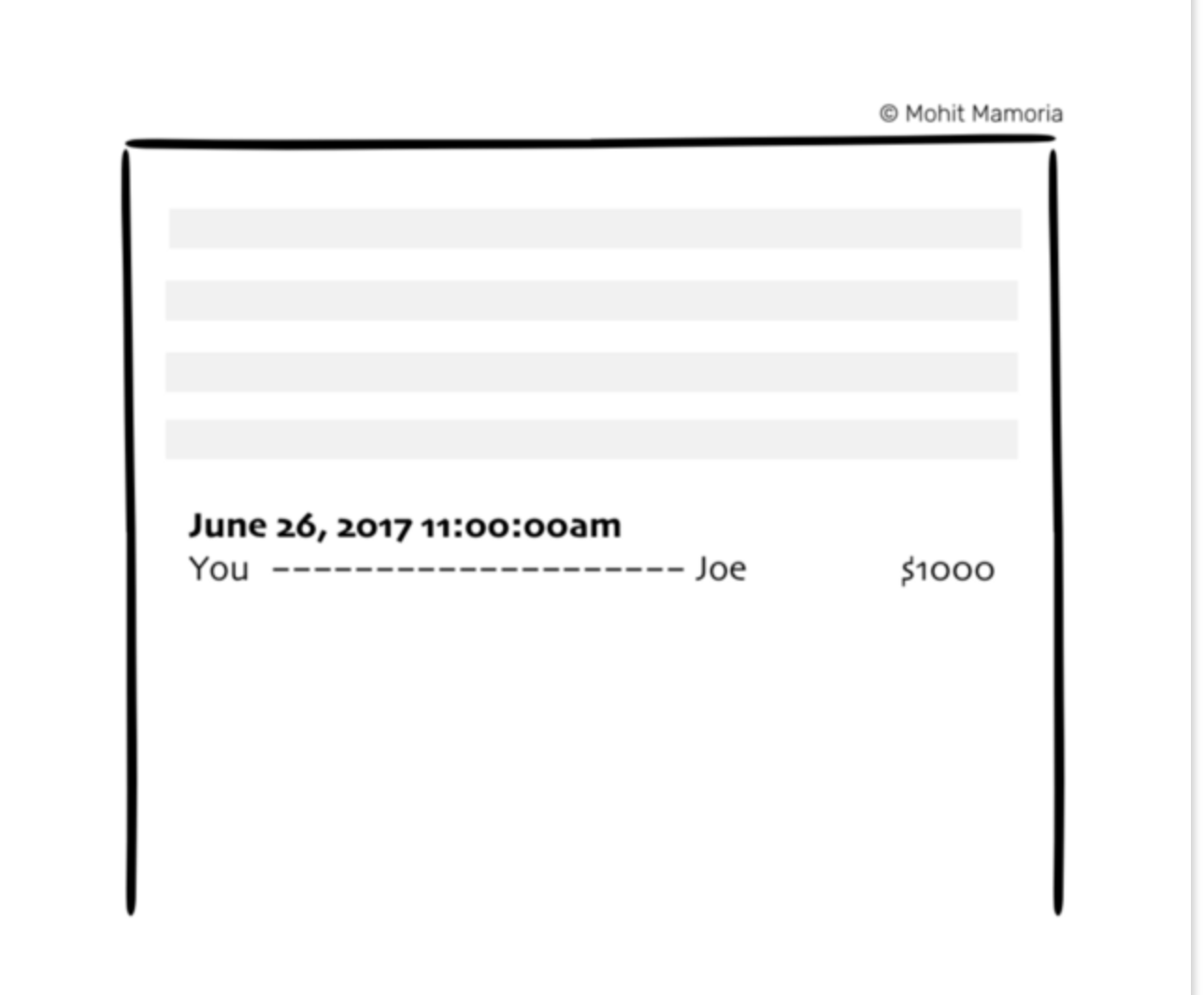 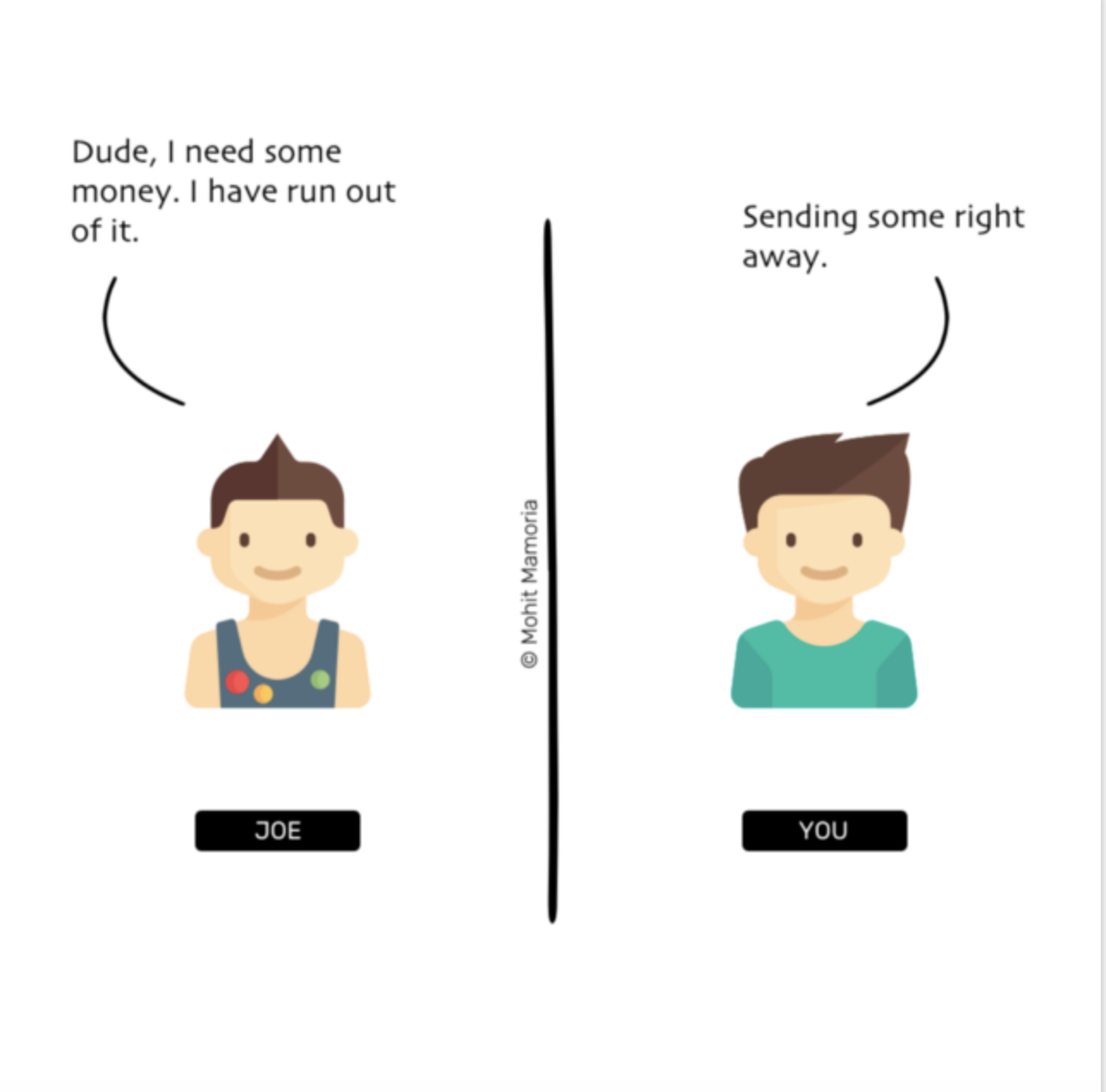 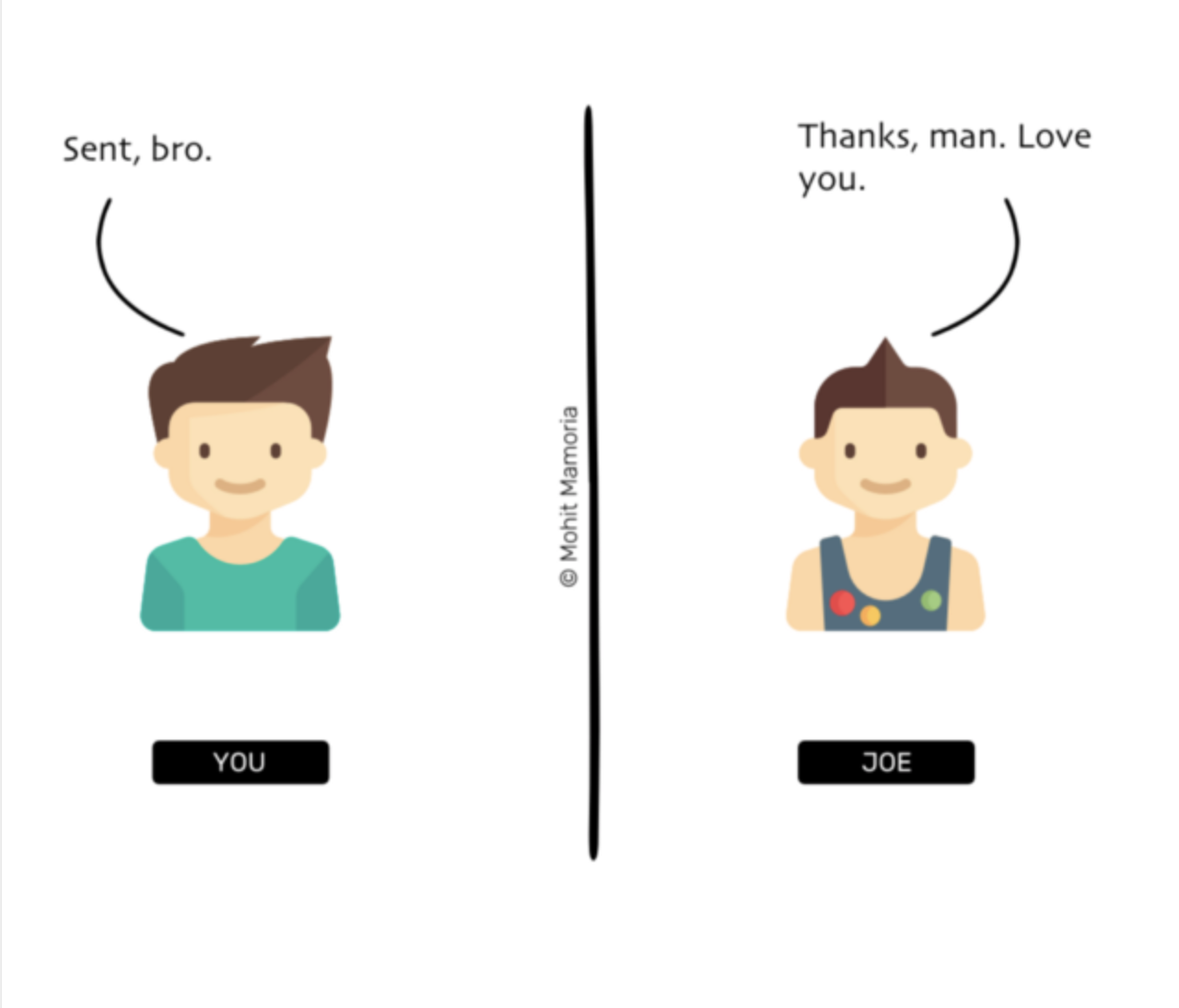 9/24/18
Ke Xu, Olin Business School
3
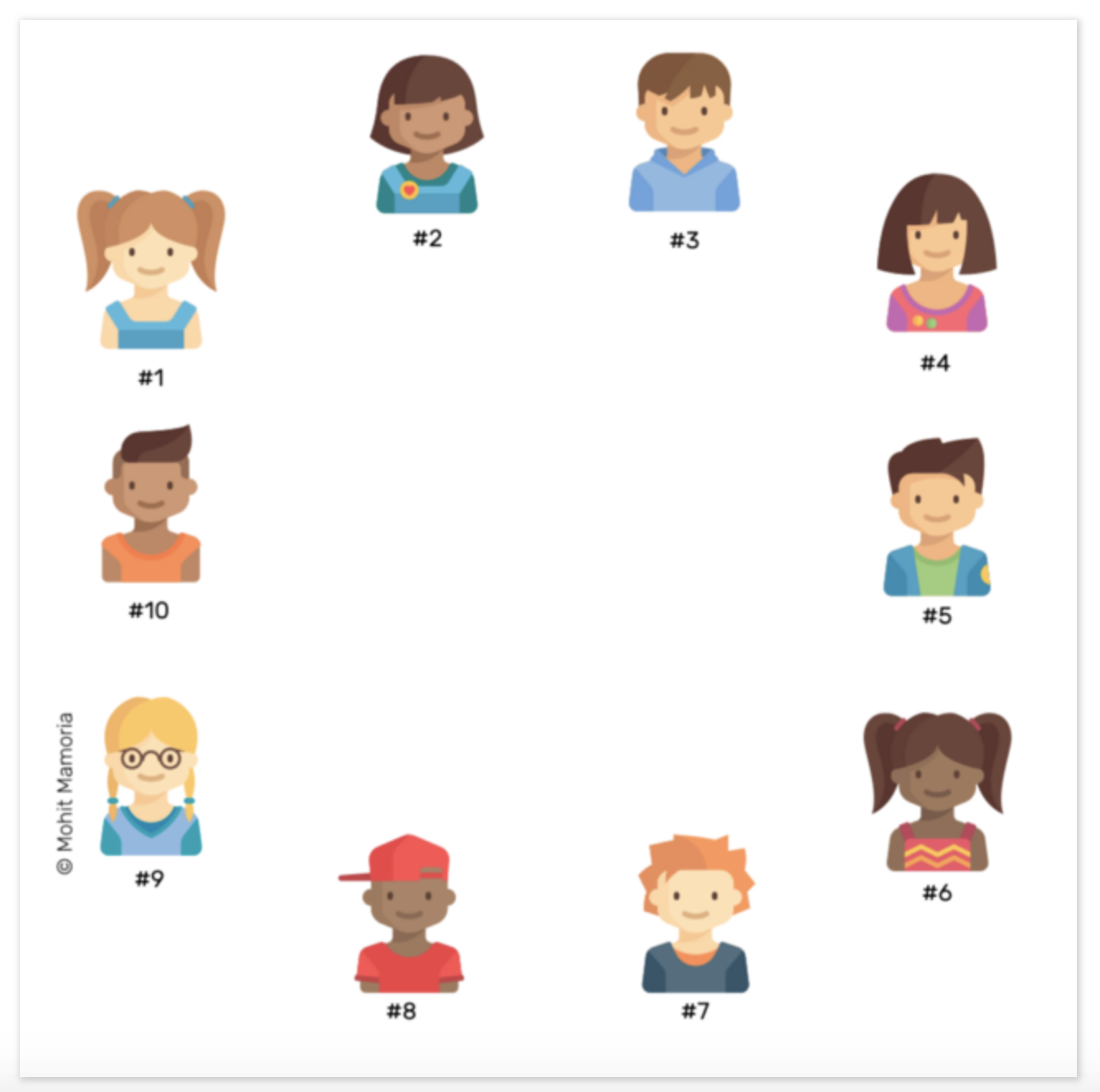 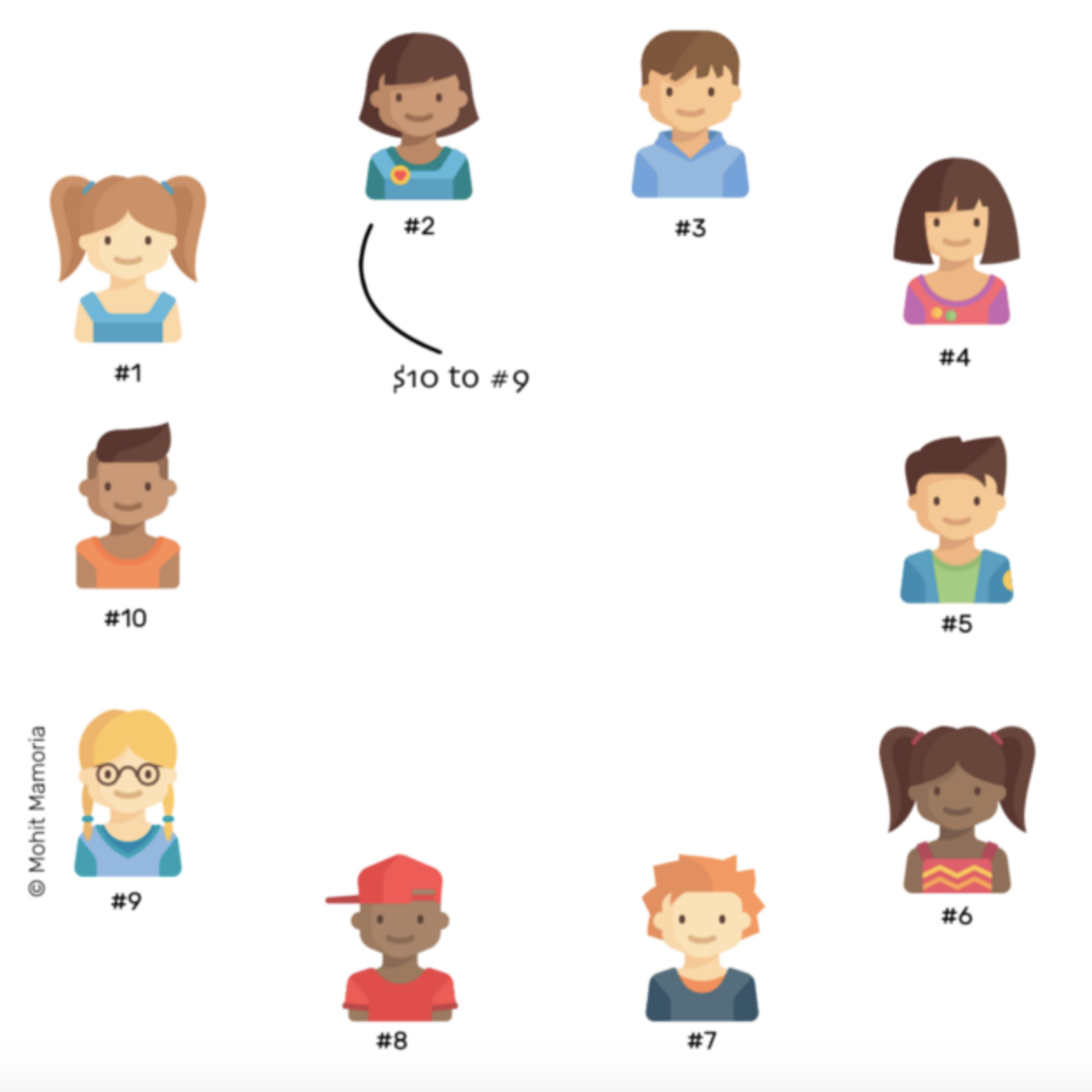 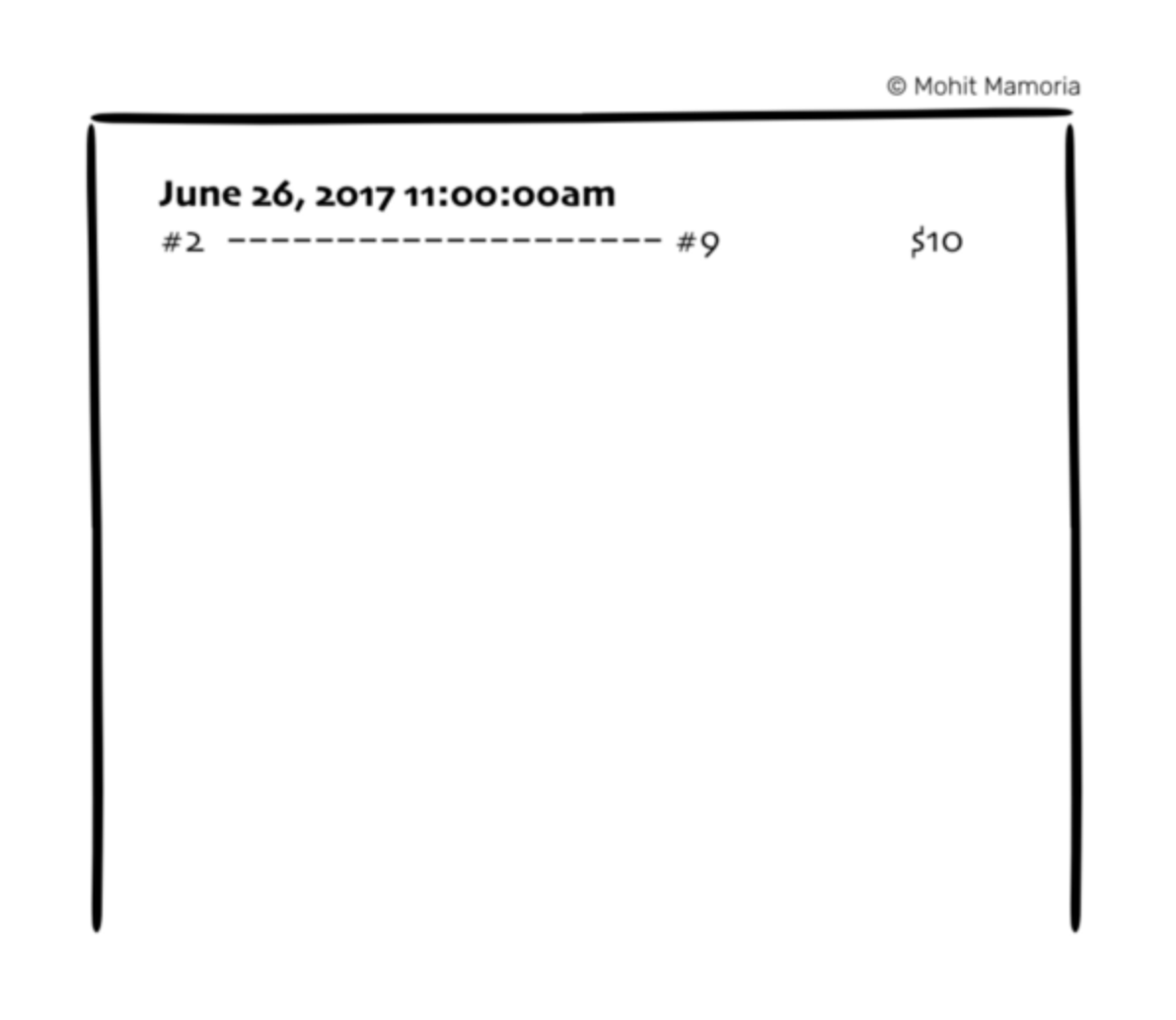 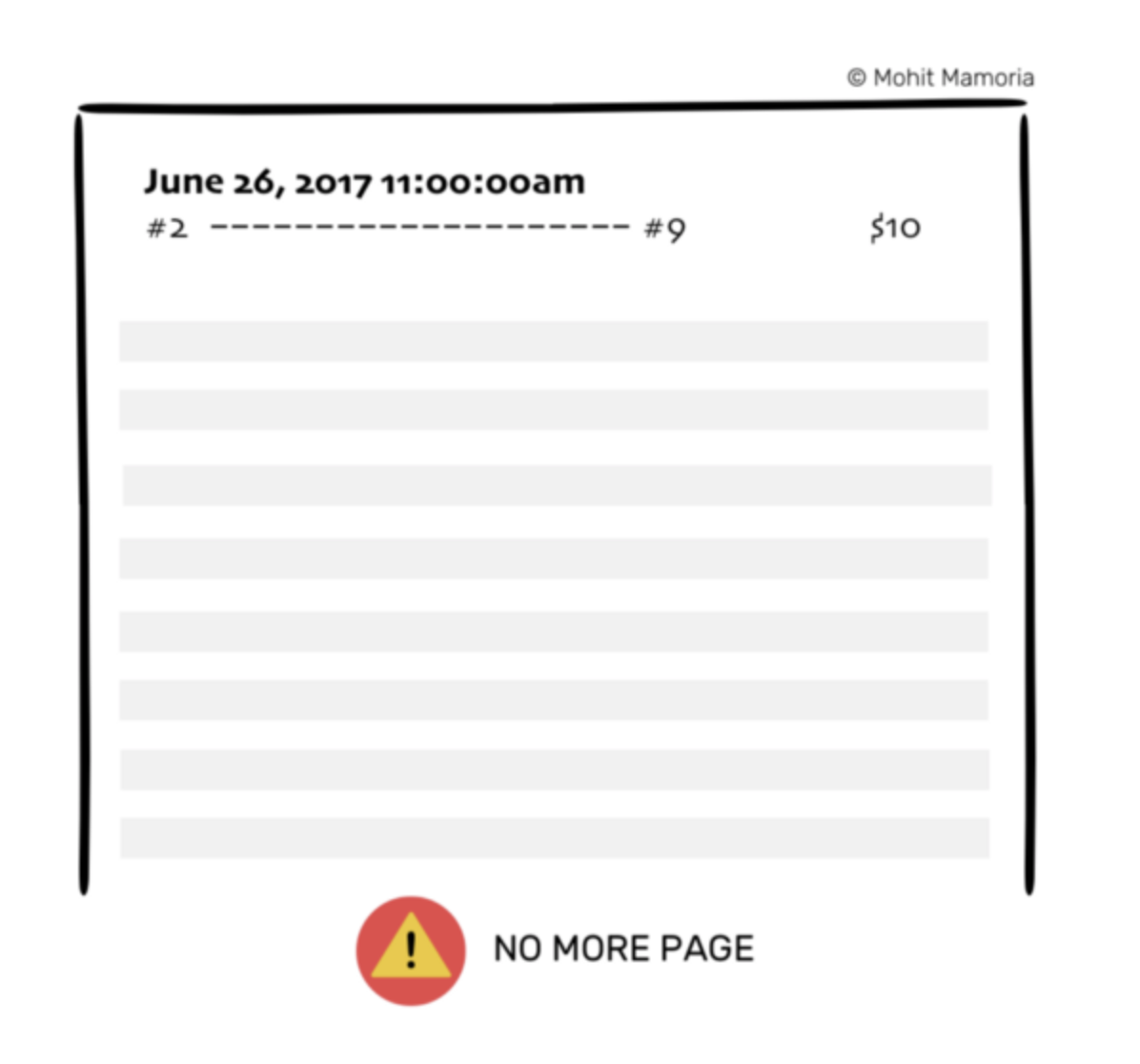 9/24/18
Ke Xu, Olin Business School
4
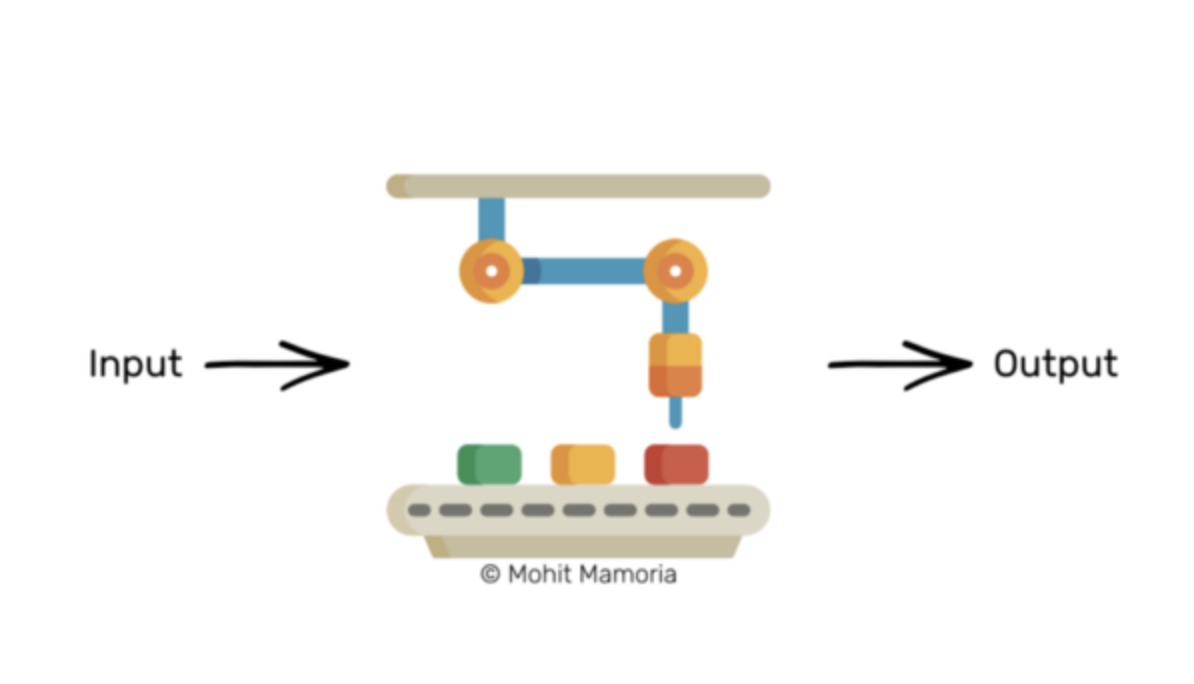 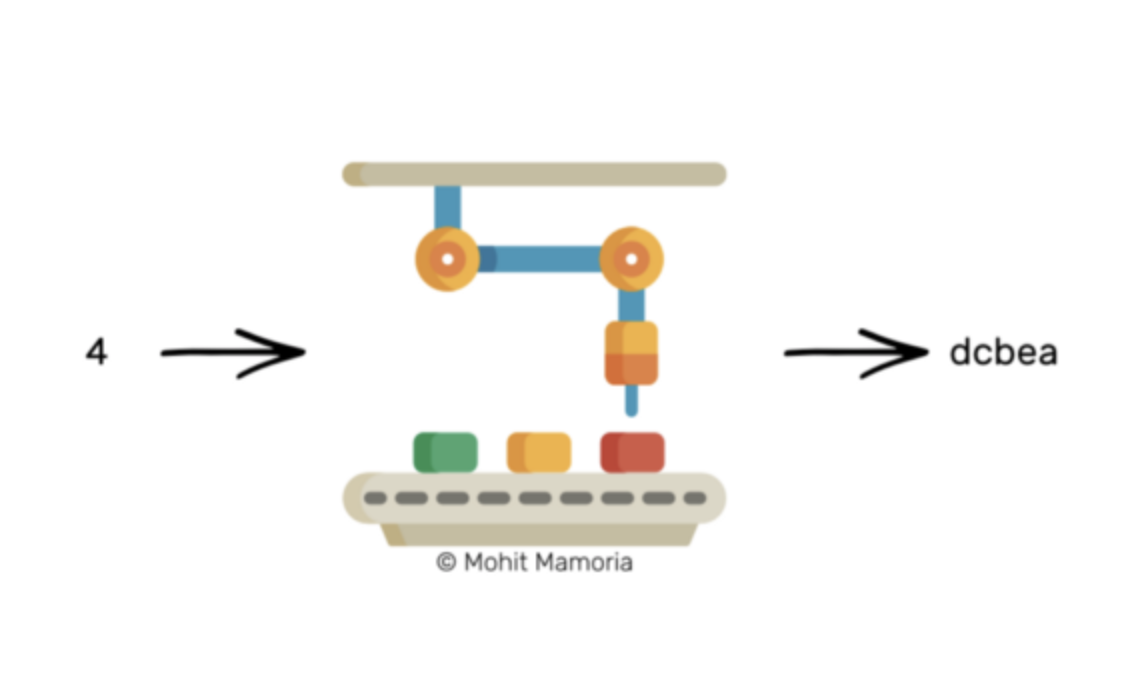 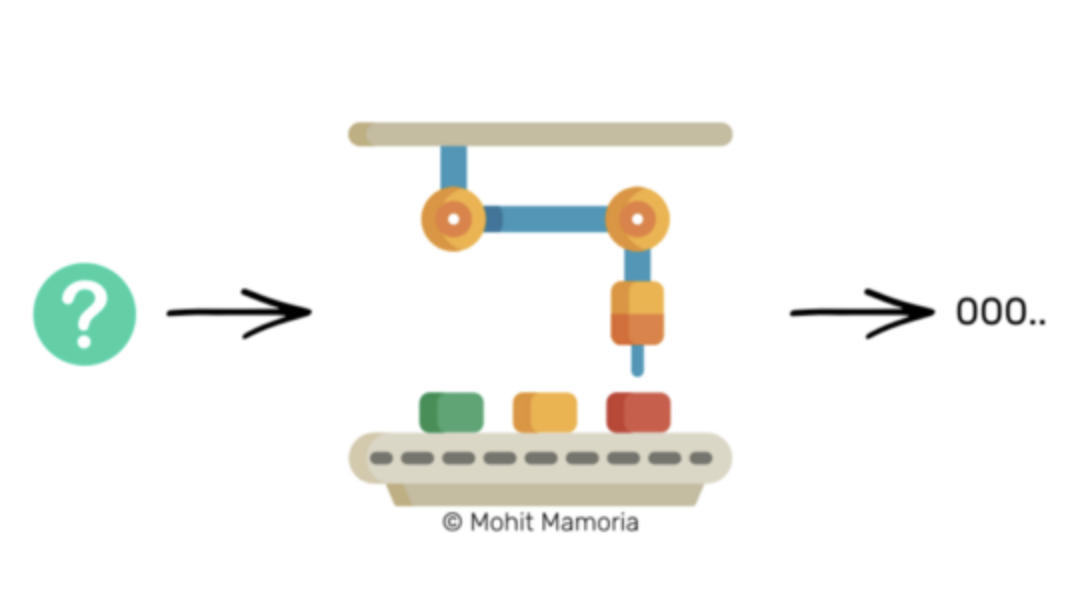 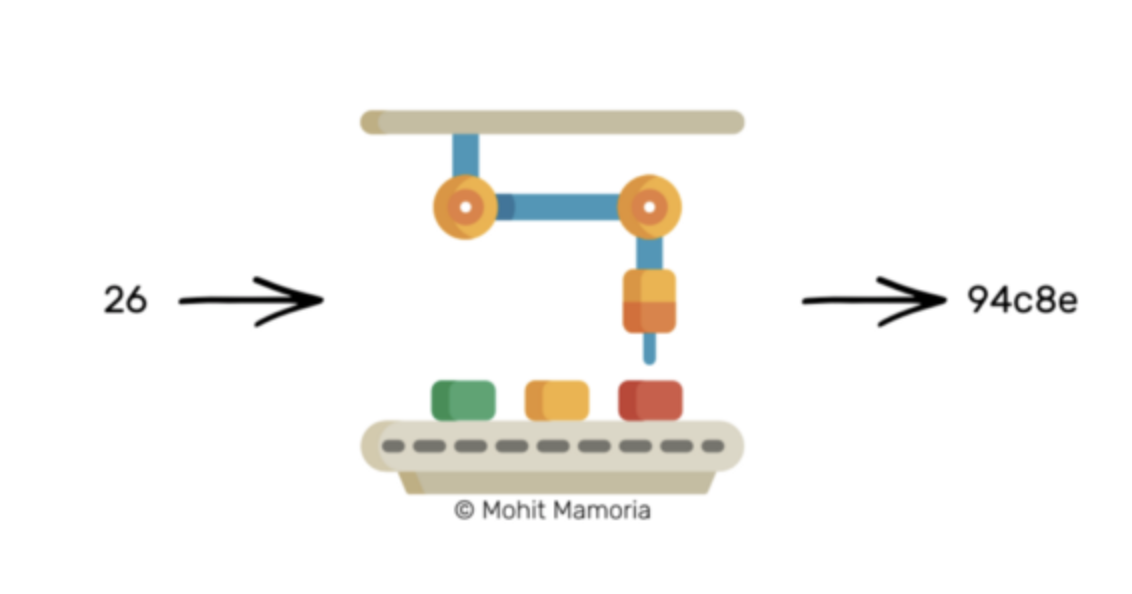 9/24/18
Ke Xu, Olin Business School
5
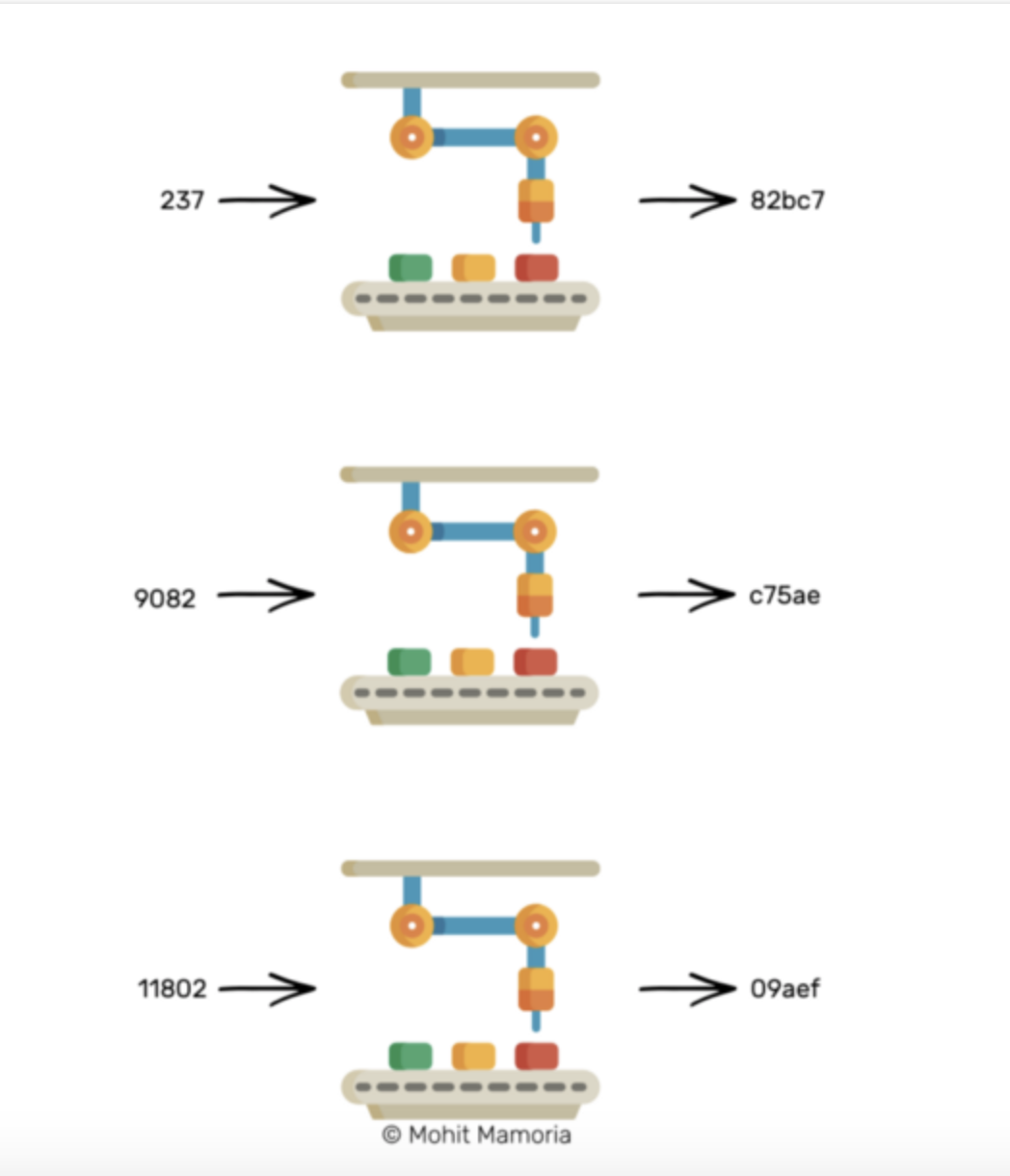 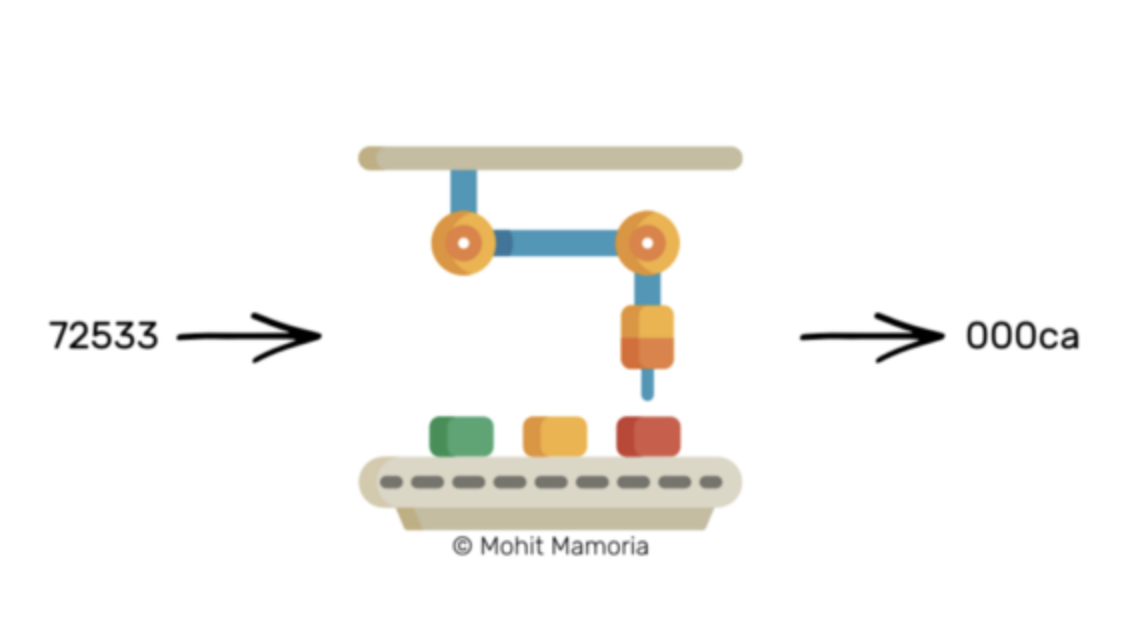 9/24/18
Ke Xu, Olin Business School
6
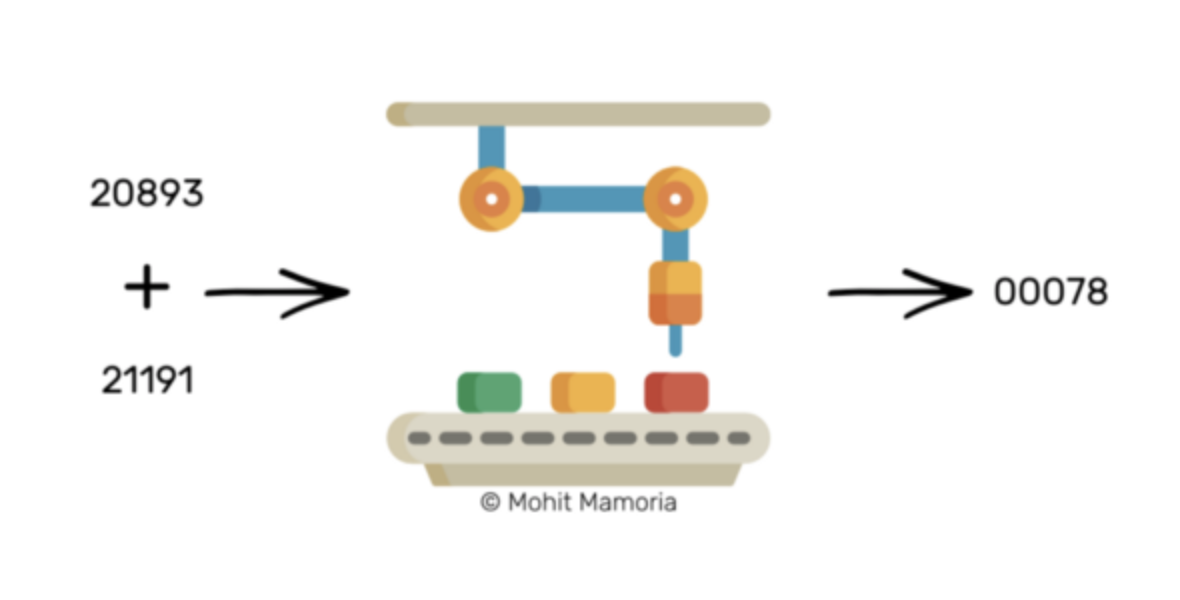 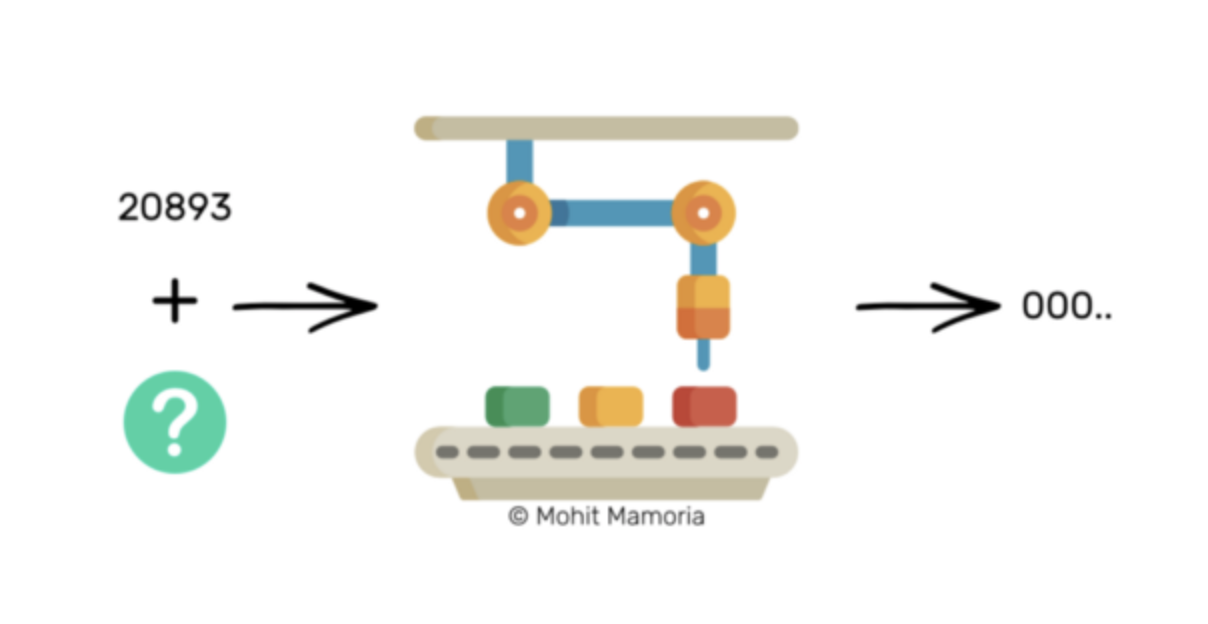 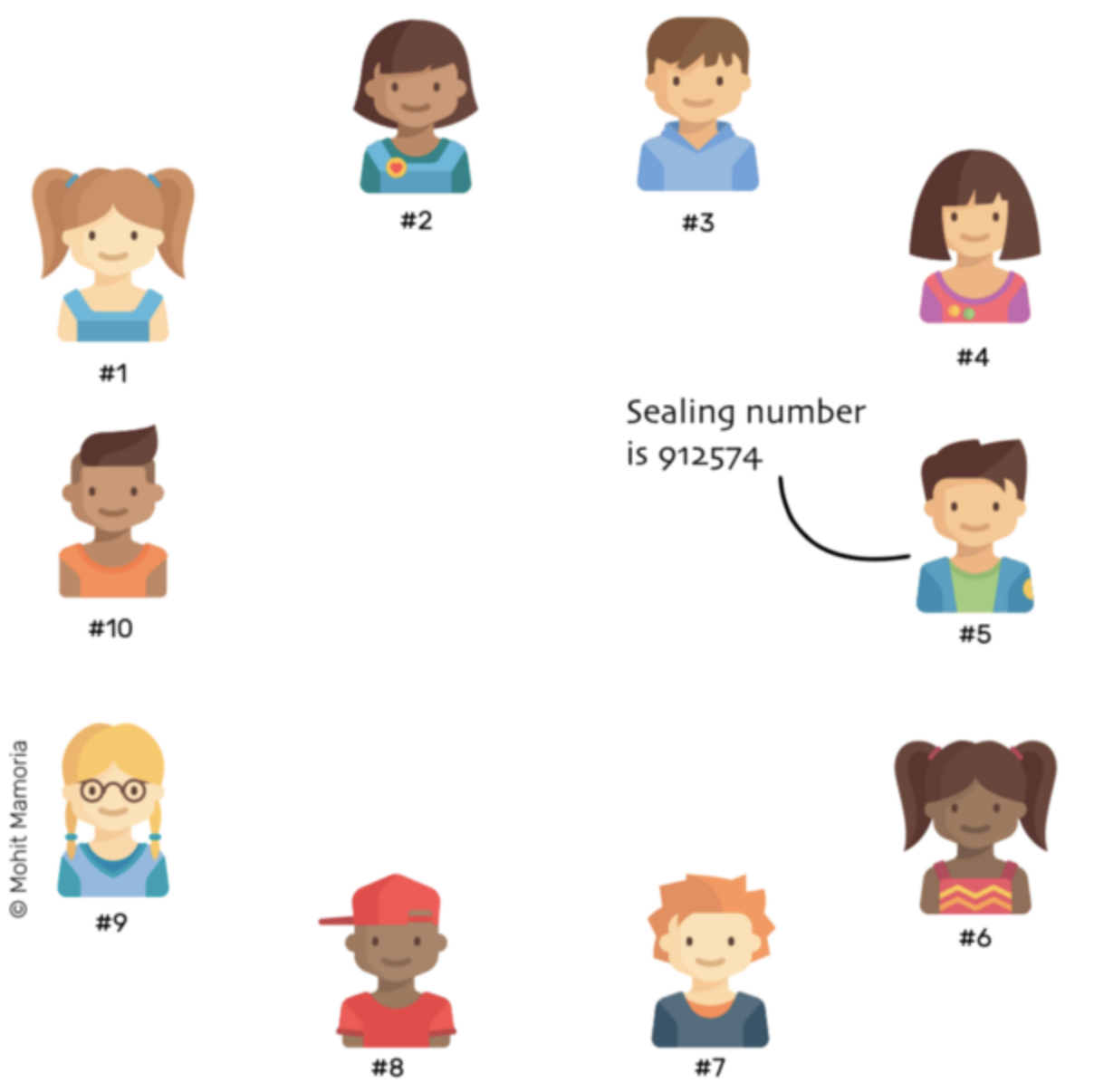 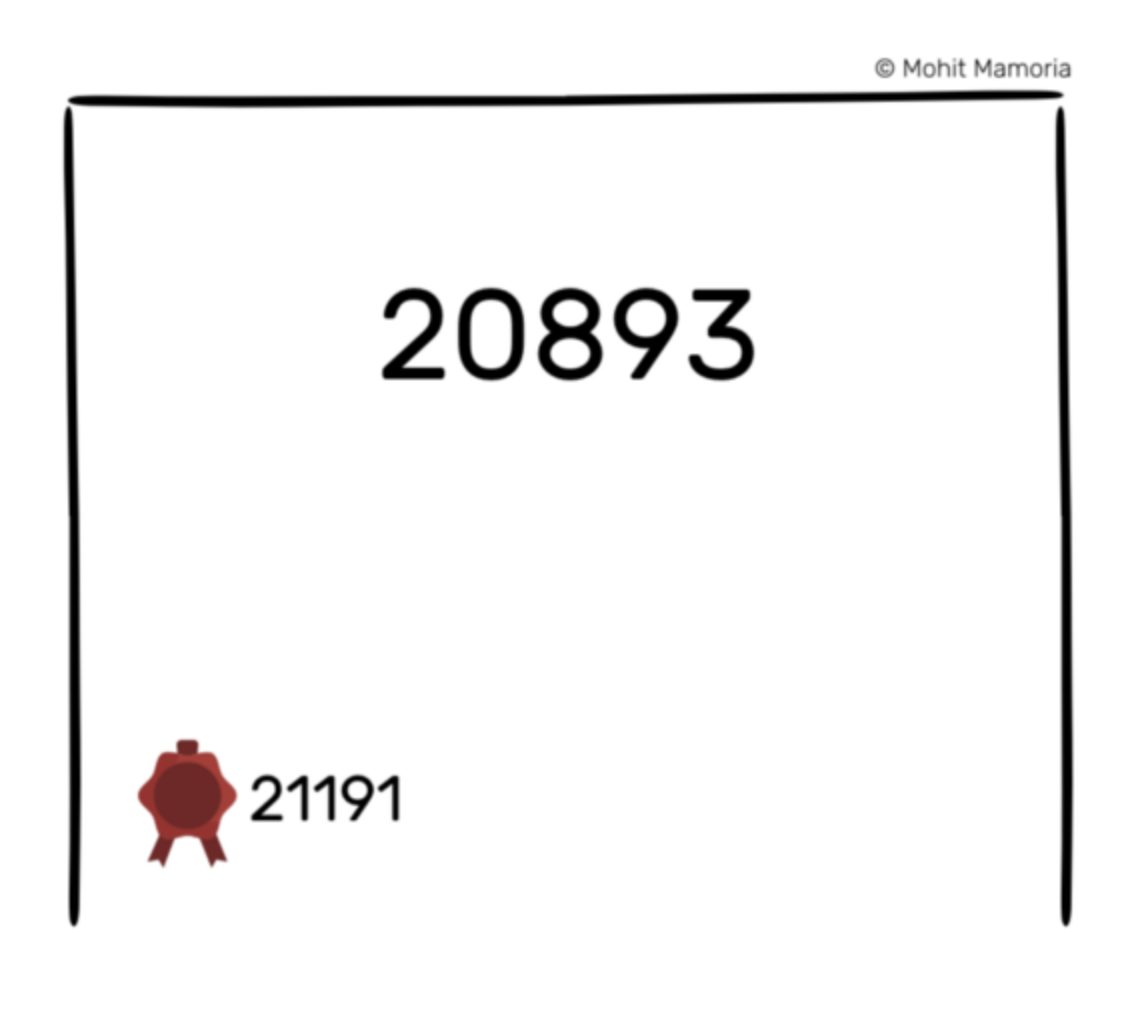 9/24/18
Ke Xu, Olin Business School
7
What if someone say “I could not get the right output with the seal number”
He might have misheard the transactions that were announced in the network
He might have miswritten the transactions that were announced in the network
He might have tried to cheat or be dishonest when writing transactions, either to favor himself or someone else in the network
Whatever sealing number the majority agrees upon, becomes the honest sealing number.
The rewards make everyone keep working in the network
9/24/18
Ke Xu, Olin Business School
8
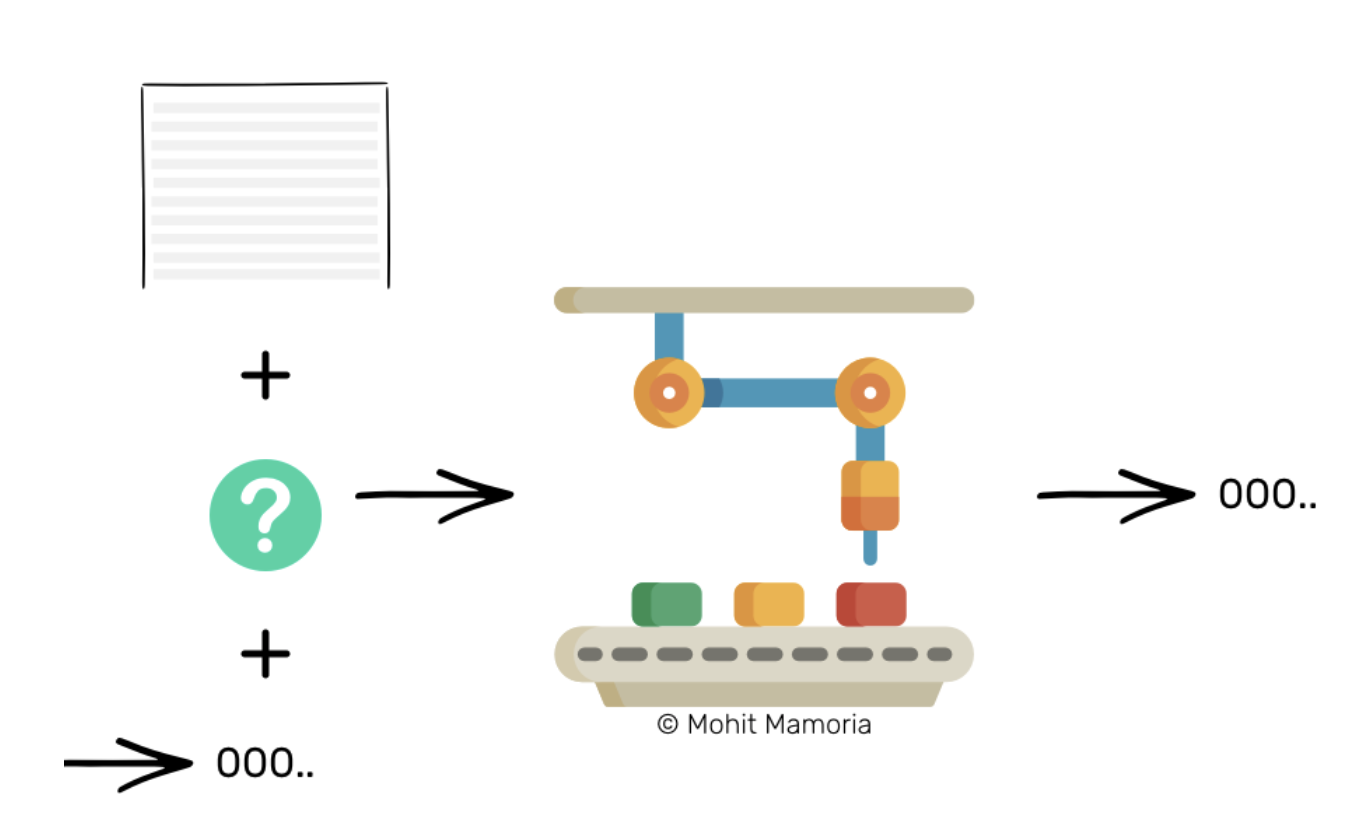 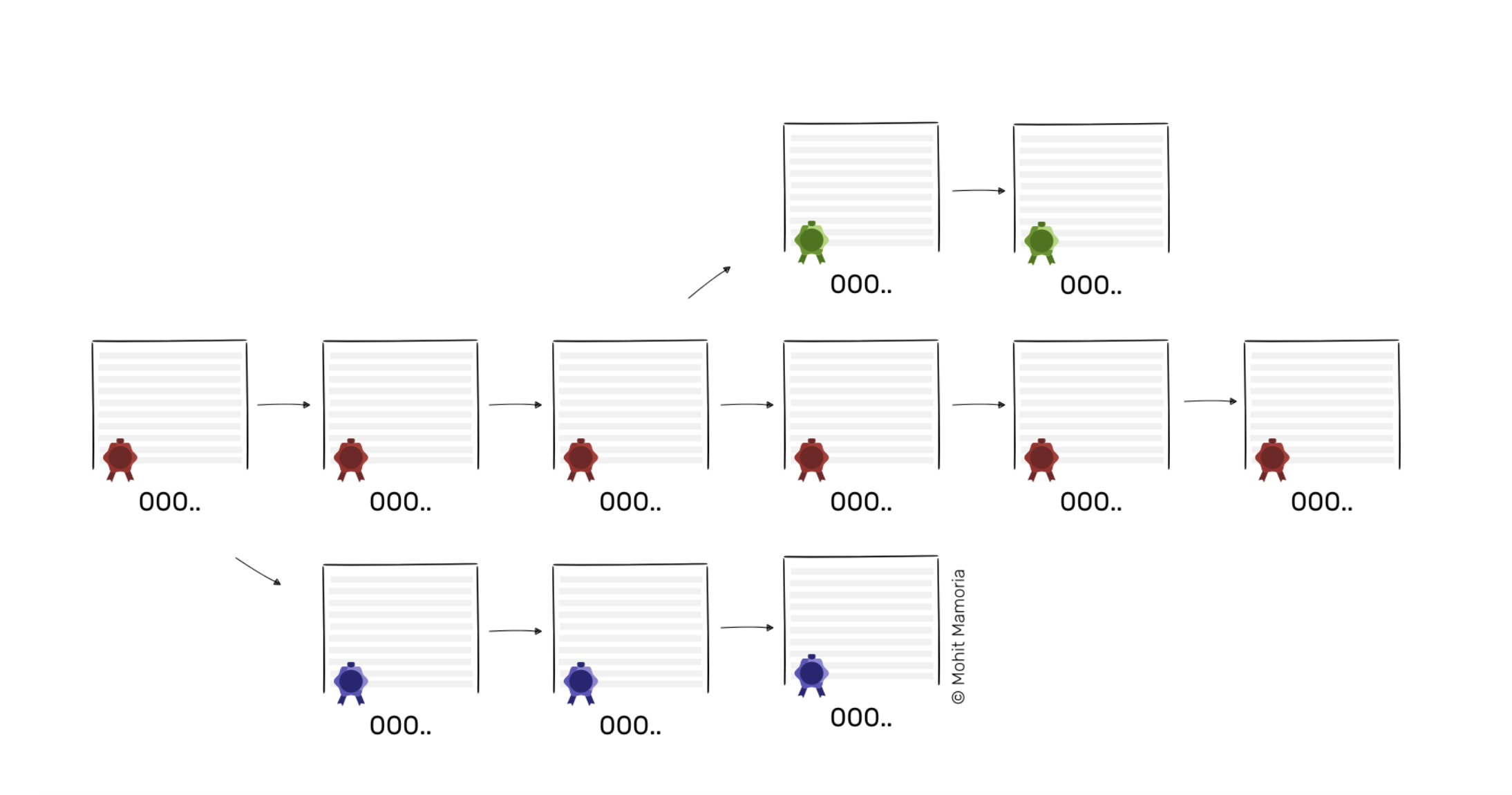 9/24/18
Ke Xu, Olin Business School
9
What if the majority of the people tend to be dishonest?
51% attack!
9/24/18
Ke Xu, Olin Business School
10
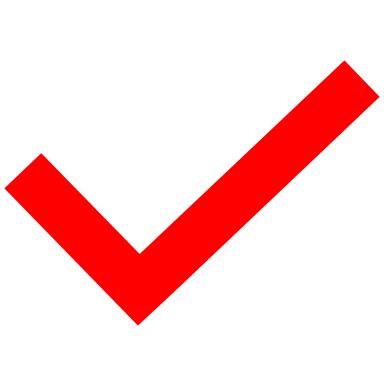 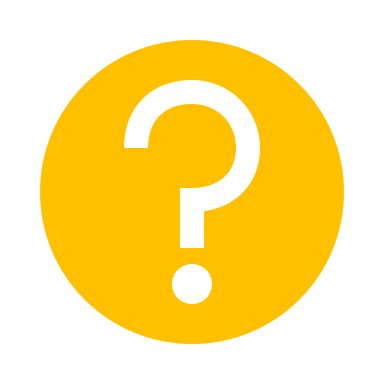 Virtual world
Altcoins
Real world
Bitcoin
9/24/18
Ke Xu, Olin Business School
11
Fundamental variables
Total money supply


Block Reward


Block Time


Difficulty Level


Market Price


Algorithm
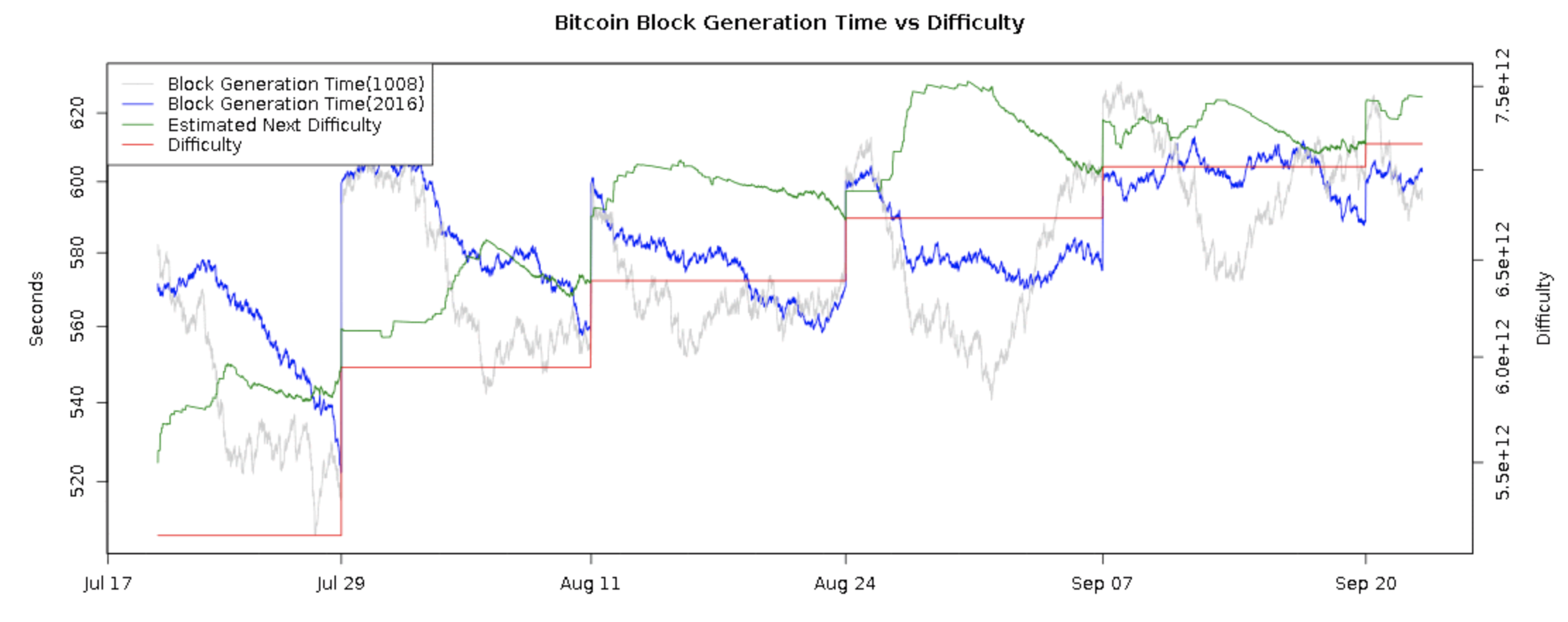 21,000,000 for Bitcoin and no more
Relatively stable, 12.5 coins per block now, halved per 4 years approximately
Around 10 minutes
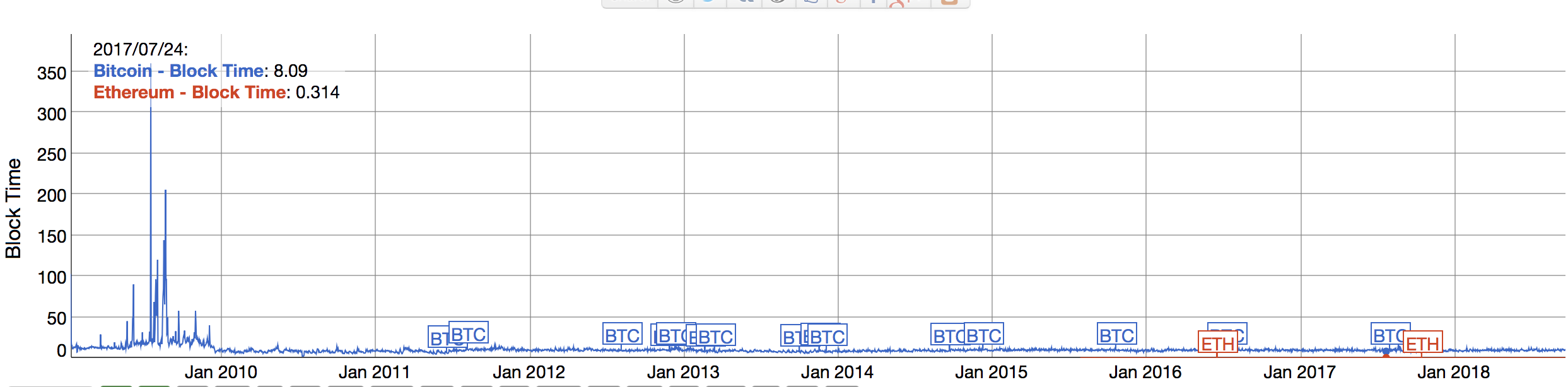 Difficulty retarget mechanism, per 2016 blocks
Observed pair prices of Altcoin/Bitcoin on exchanges
Cryptologic hash function used as the basis for the protocol, SHA-256d
9/24/18
Ke Xu, Olin Business School
12
No arbitrage
Bitcoin is the stable equilibrium digital currency
Competition of capital
Arbitrage
Removing the opportunity
Mining Altcoins
Mining Bitcoin
Market exchange rate adjusts
Mobility of capital in switching mining
Baseline: rate of return for bitcoin mining
(expected bitcoins per day per unit of mining power)
9/24/18
Ke Xu, Olin Business School
13
9/24/18
Ke Xu, Olin Business School
14
No arbitrage
Competition of capital
Arbitrage
Removing the opportunity
Mining Altcoins
Mining Bitcoin
Market exchange rate adjusts
Mobility of capital in switching mining
And alternatively, 33000 XYZ Coin/day

Current market bid = 0.00003996 BTC

33000 * 0.00003996 = 1.32 BTC/day
Alice could mine 1 BTC/day based on her mining power
Removing the opportunity
9/24/18
Ke Xu, Olin Business School
15
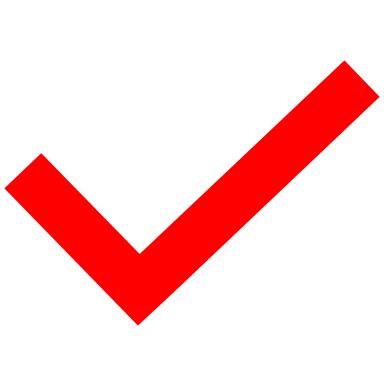 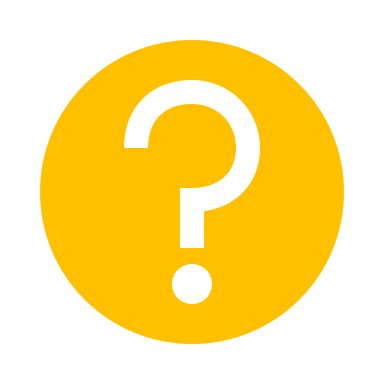 Virtual world
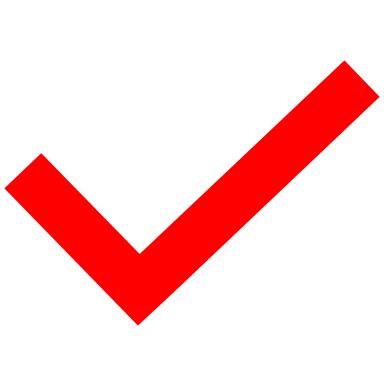 Altcoins
Real world
Bitcoin
9/24/18
Ke Xu, Olin Business School
16
Shut-down Price: a cost of production model
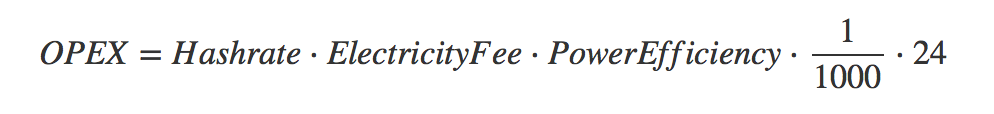 9/24/18
Ke Xu, Olin Business School
17
Shut-down Price: a cost of production model
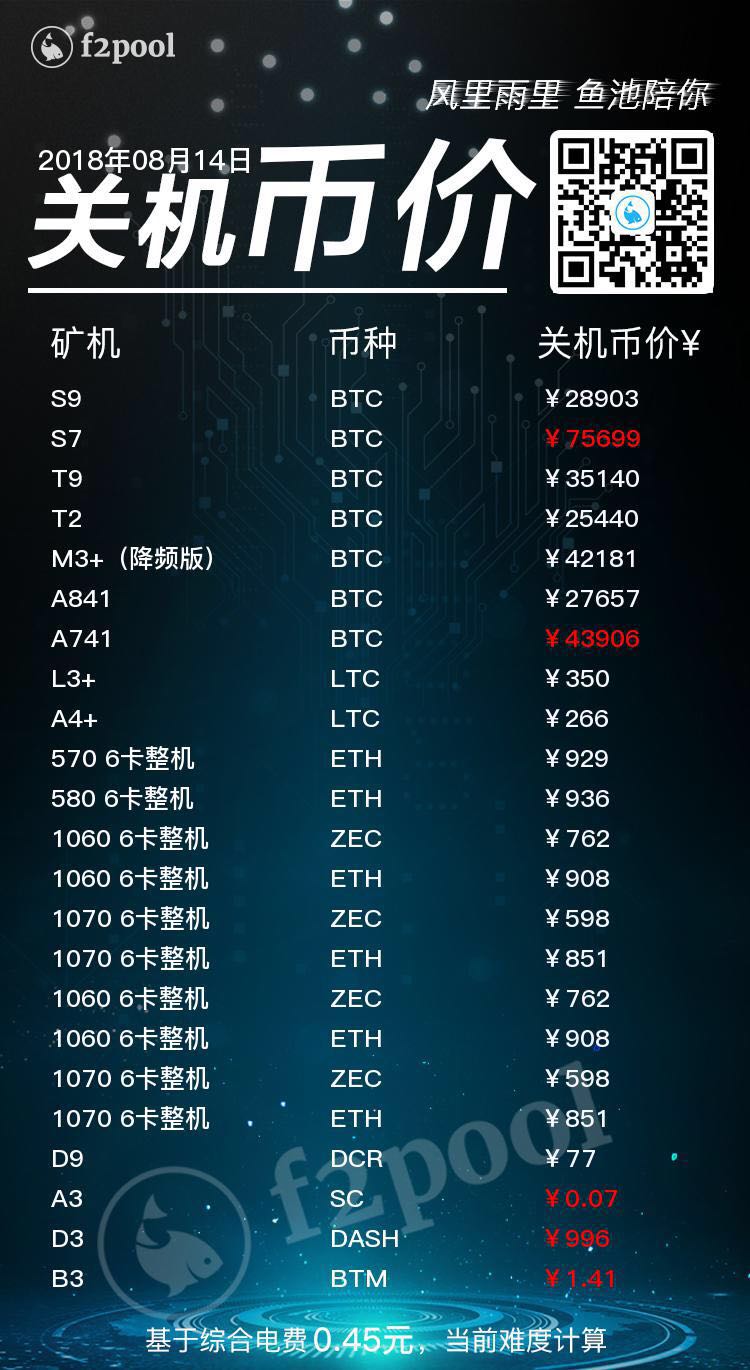 26952
68322
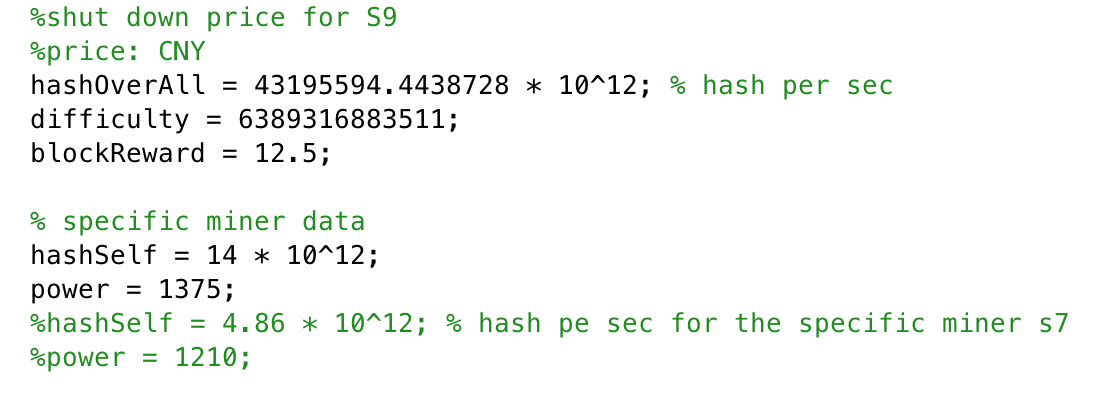 9/24/18
Ke Xu, Olin Business School
18
Shut-down Price: a cost of production model
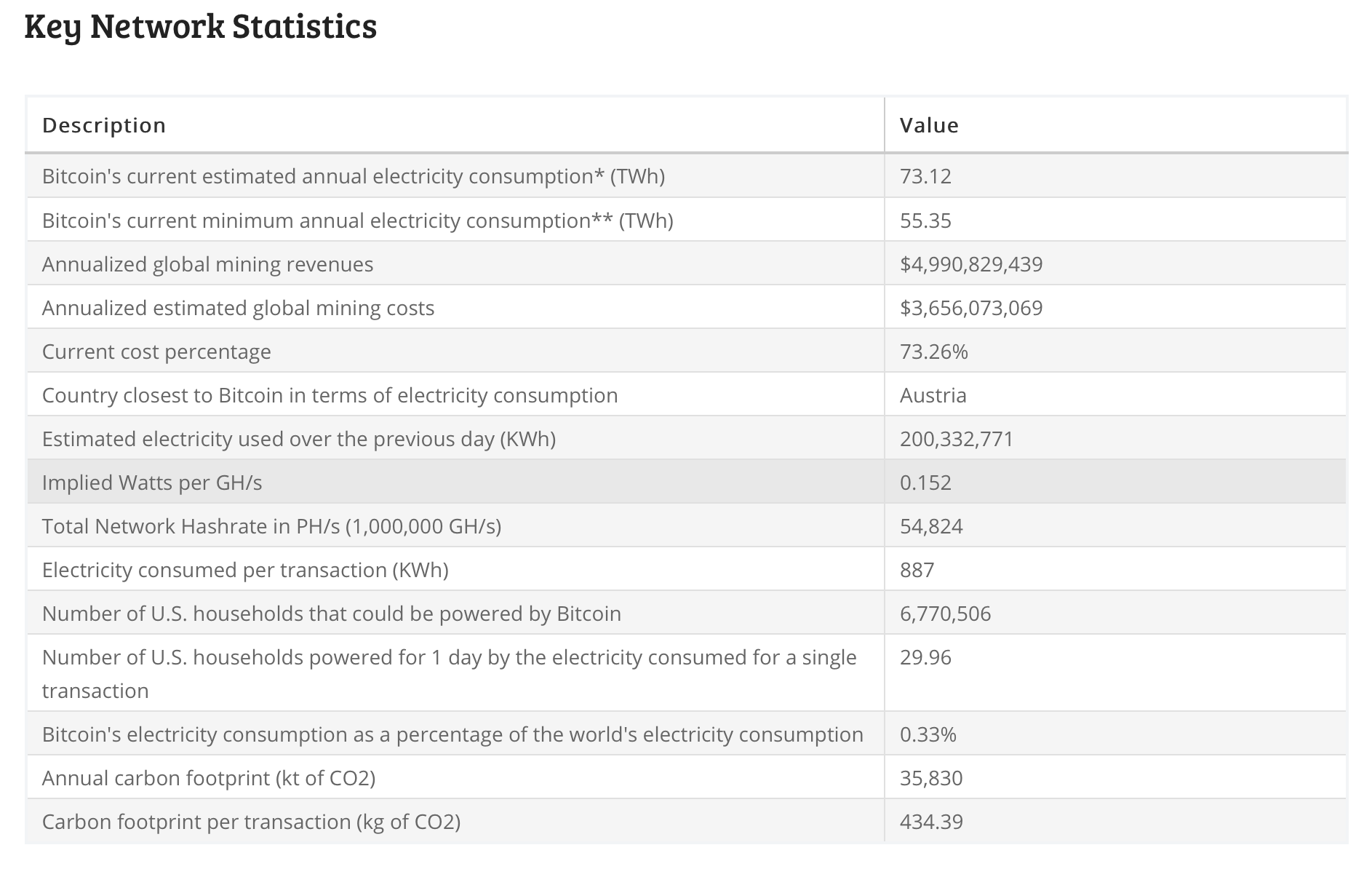 Website: Digiconomist
Bitcoin Energy Consumption Index
https://digiconomist.net/bitcoin-energy-consumption
9/24/18
Ke Xu, Olin Business School
19
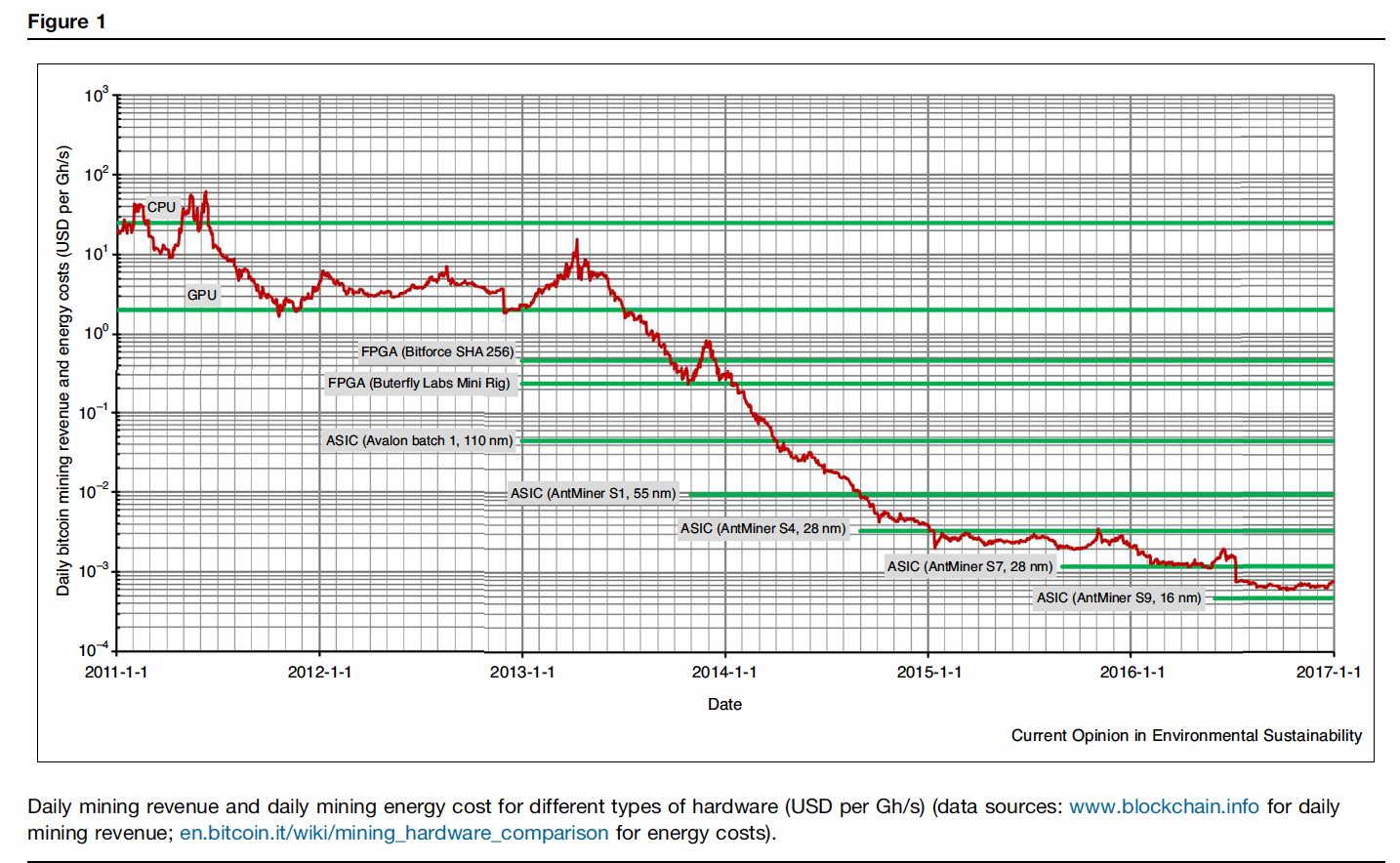 9/24/18
Ke Xu, Olin Business School
20
Shut-down Price: a cost of production model
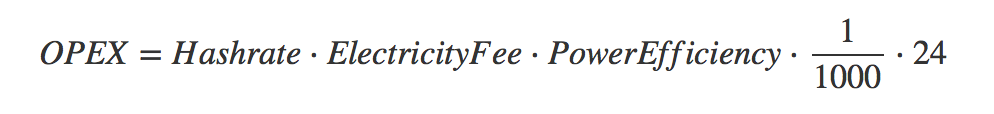 9/24/18
Ke Xu, Olin Business School
21
Shut-down Price: a cost of production model
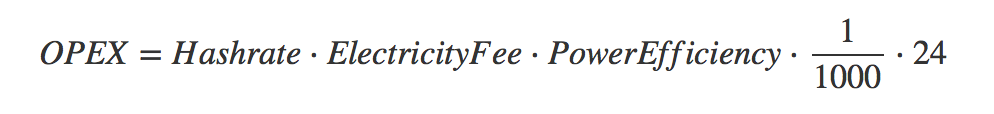 In 2015
75.33 USD/MWh in Mexico
337.38 USD/MWh in Denmark
35.34 USD/MWh Norway
263.33 USD/MWh in Italy
Competitive prices: 
(Abundant hydro power)
South west of China
North American continent
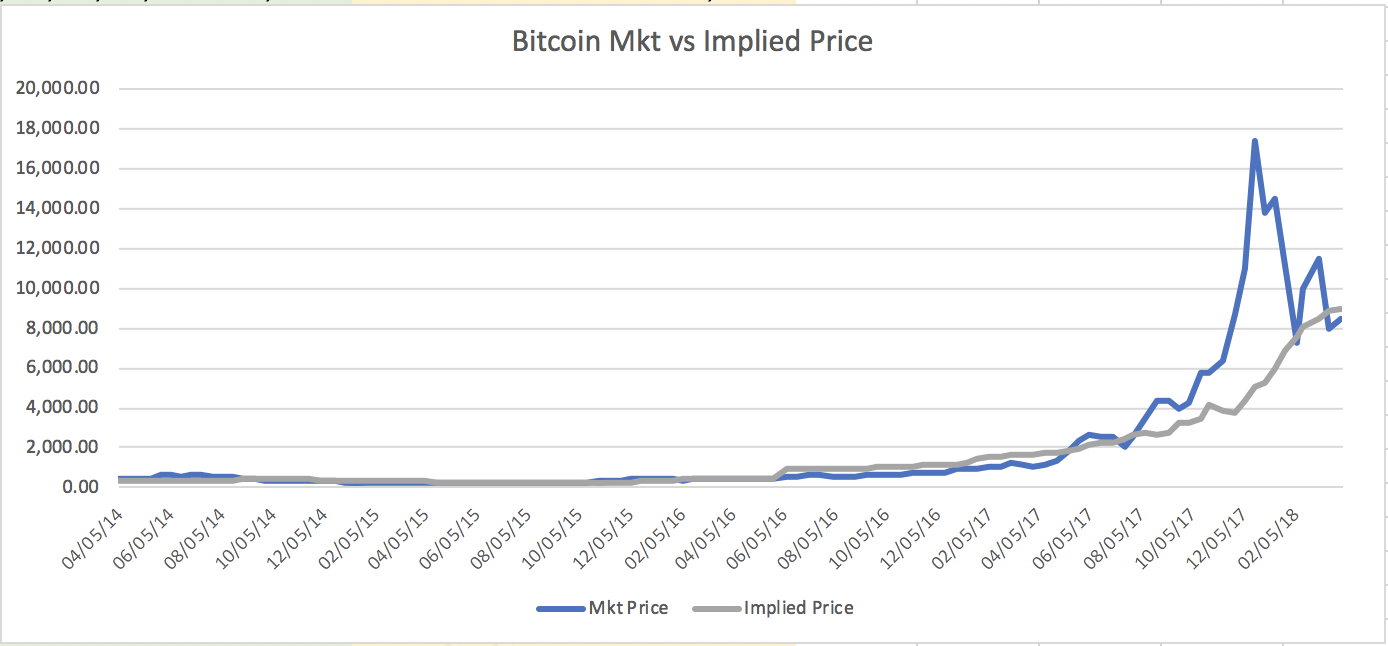 9/24/18
Ke Xu, Olin Business School
22
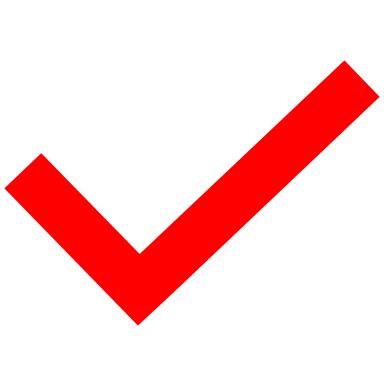 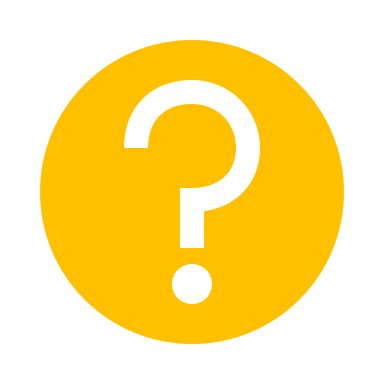 Virtual world
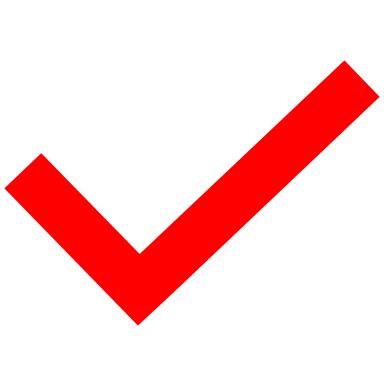 Altcoins
Real world
Bitcoin
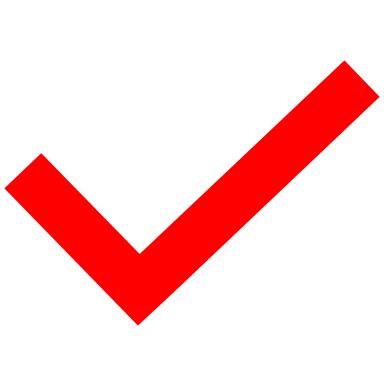 9/24/18
Ke Xu, Olin Business School
23
Stable coins
Fiat collateralized
Tether

Crypto collateralized
MakerDAO

Non-collateralized
Basis
Carbon
Virtual world
Altcoins
Import Computational power
Real world
Bitcoin
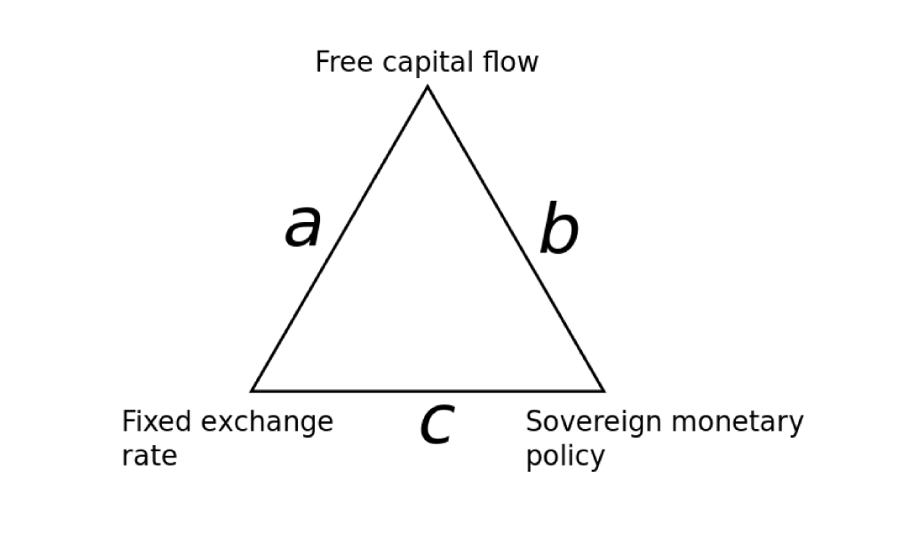 Export services
9/24/18
Ke Xu, Olin Business School
24
Stable coins
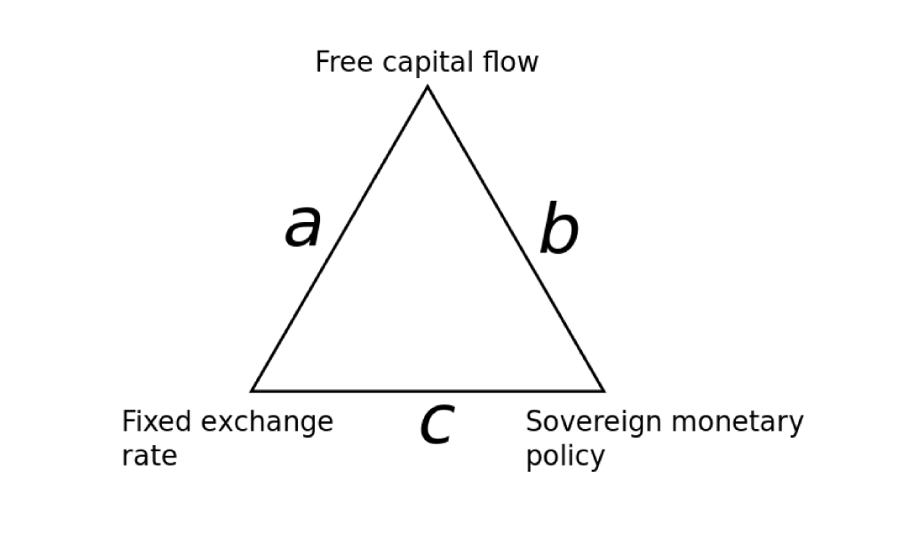 Virtual world
Altcoins
Import Computational power
Real world
Bitcoin
Export services
9/24/18
Ke Xu, Olin Business School
25